facebook
Wall
Photos
Name
Logout
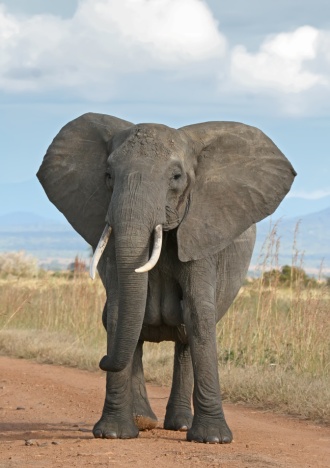 African Elephant
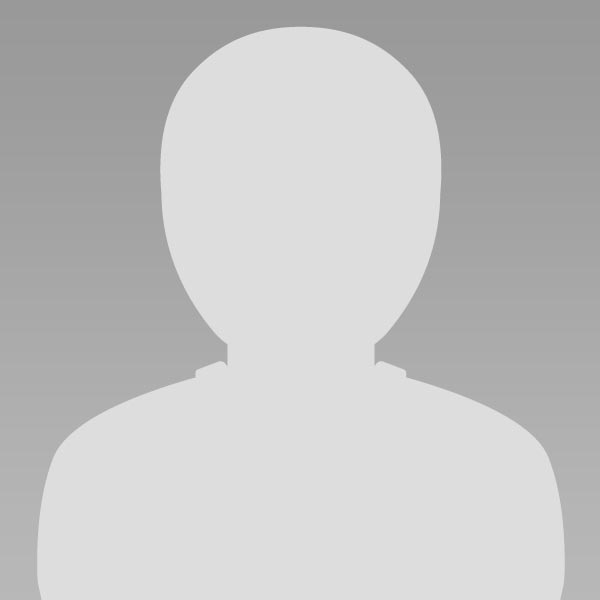 Wall
Info
Photos
Information
Current City:   Arbront        	
Hometown: Southern Africa     	
Sex:   Male               	
Birthday:  August 5,1990-September 6,2015         	
Relationship Status:  single        	Married to Name or Single or Widowed from Name
Employer: Zoo  			
Education:		
Religion: christian		
Political Views: republican	
People Who Inspire: Caring, loving and respectful	
Favorite Quotations: Life itself is simple…It is just not always easy	
Favorite Books:  African pandas	 
Activities: Eating, suck up water, Listen to sounds
Wall
Info
Photos
Friends
Contact Information
Address:  123 African drive
facebook
Wall
Photos
Name
Logout
Name
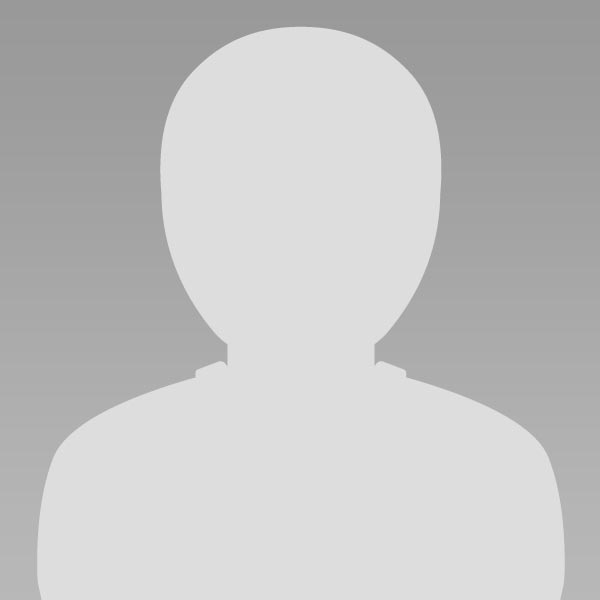 Wall
Info
Photos
Update status
Share
First post
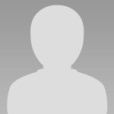 Wall
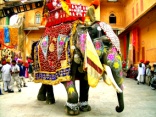 Indian Elephants  I love the  dress they wear
August1,2013 Like · Comment · See Friendship
Info
Photos
Friends
Asian Elephants I like the different colors I come in 
August 2, 2013Like · Comment · See Friendship
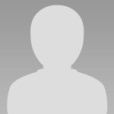 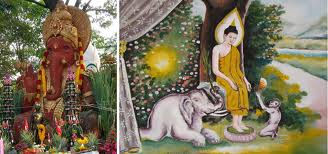 Friends
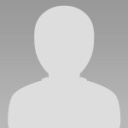 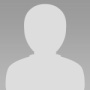 Name of friend Comment
Friend’s name
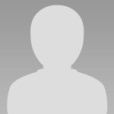 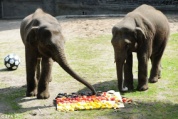 German Elephants  I live in the best country
August 15, 2013  Like · Comment · See Friendship
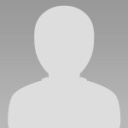 Friend’s name
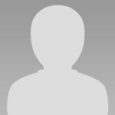 Name of friend Comment
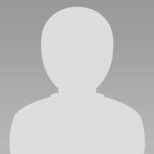 Friend’s name
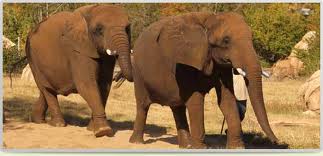 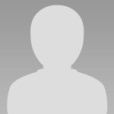 Virginian Elephants It is so nice to see beautiful trees 
September 6, 2013 Like · Comment · See Friendship
facebook
Wall
Photos
Name
Logout
Name
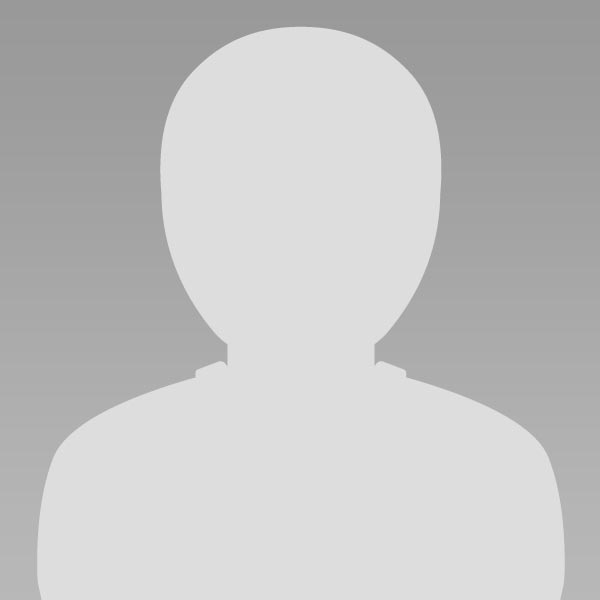 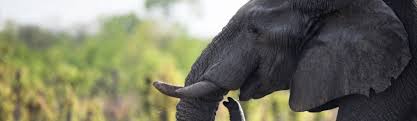 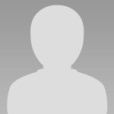 European Elephant  I can do so many tricks
September20, 2013Like · Comment · See Friendship
Friends
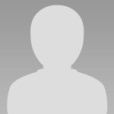 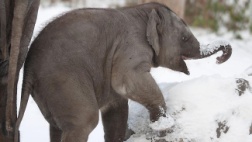 Siberian Elephants Playing in snow is so fun
September 22, 2013 L ike · Comment · See Friendship
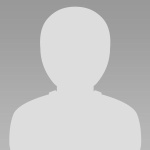 Friend’s name
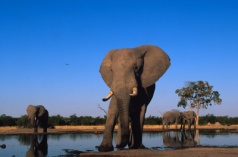 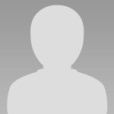 Saharan Elephant  The water here taste so good
Month day, year Like · Comment · See Friendship
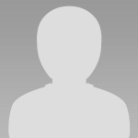 Friend’s name
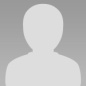 Name of friend Comment
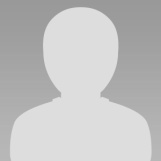 Friend’s name
Name of friend Comment
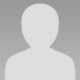 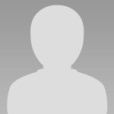 Name ninth post
Month day, yearLike · Comment · See Friendship
facebook
Wall
Photos
Name
Logout
Name
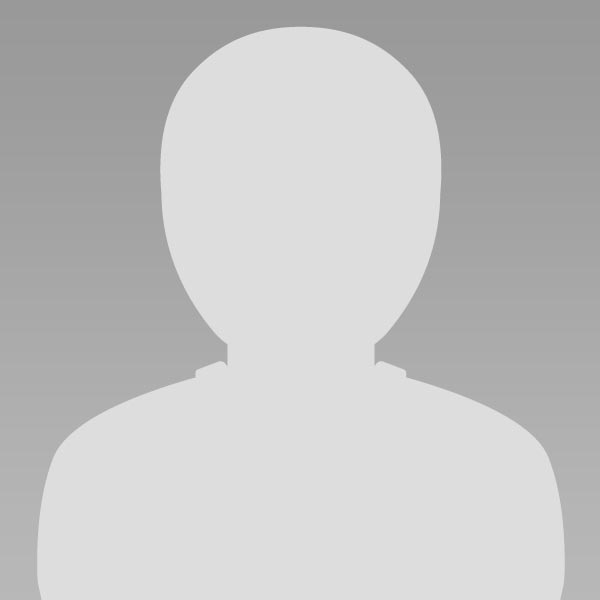 Name tenth post
Month day, year Like · Comment · See Friendship
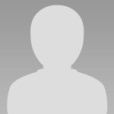 Friends
Name of friend comment
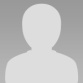 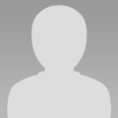 Name eleventh post
Month,day, yearLike · Comment · See Friendship
Name twelfth post
Month,day, yearLike · Comment · See Friendship
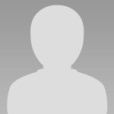 Name of friend comment
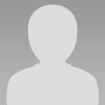 facebook
Wall
Photos
Name
Logout
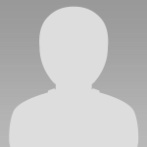 Name
Wall
Info
Photos
Photos of Name  6 Photos
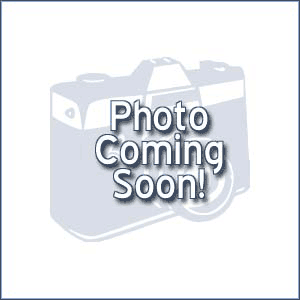 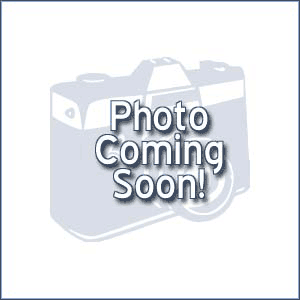 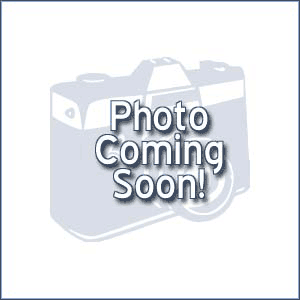 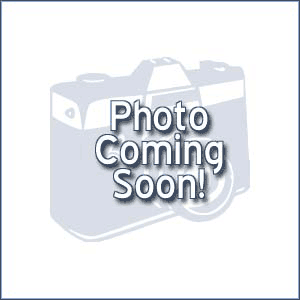 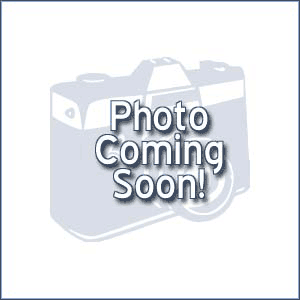 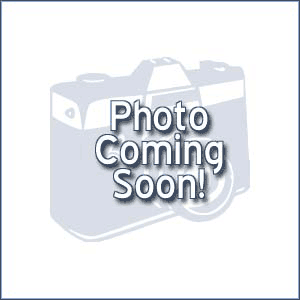